沈阳财政CA系统数字证书申请操作流程
1、登录辽宁省财政厅CA数字证书办理平台
输入社会统一信用代码
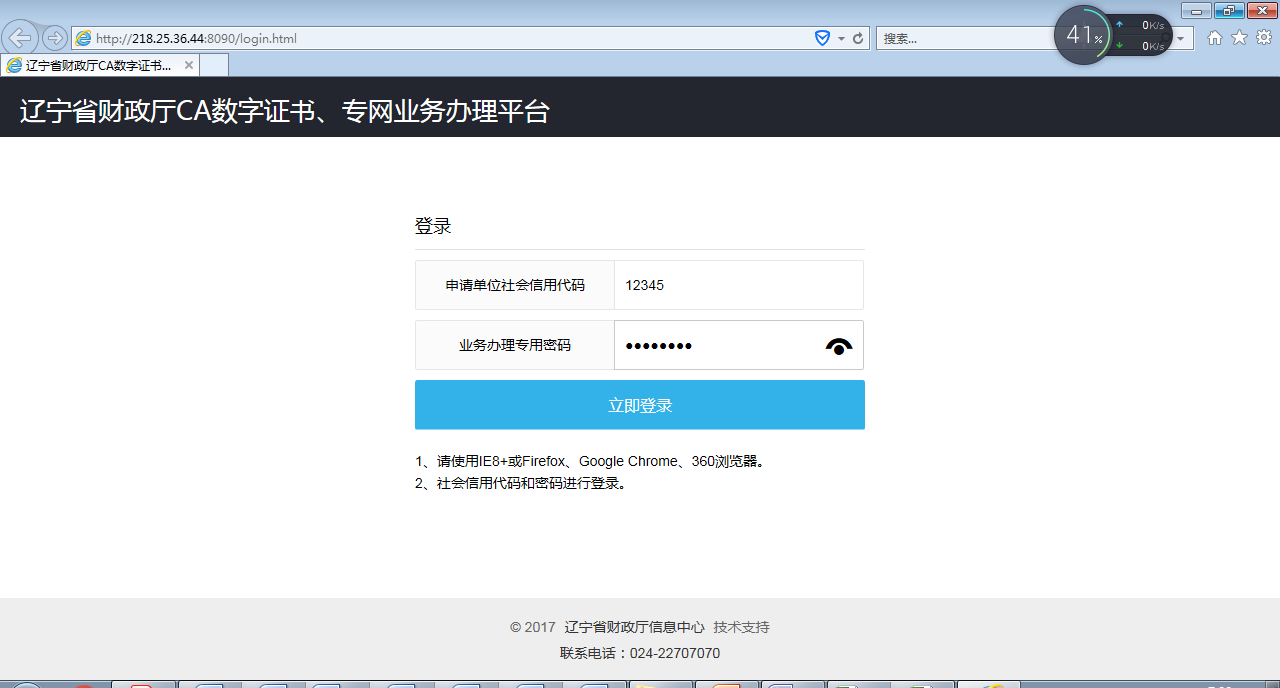 22707070
2、选择需办理业务
3、机构数字证书（CA）业务
点击增加
4、填写信息并提交
选择沈阳市财政局
5、查看受理状态
受理状态
6、状态显示已受理三个工作日后携带下载打印申请表实物件（加盖公章）、组织机构代码证（统一社会信用代码）复印件、申请人身份证复印件（注明用于办理财政CA数字证书）到政务服务保障三部领取证书介质
7、下载打印
8、个人数字证书（CA）业务
点击增加
9、填写信息并提交
选择沈阳市财政局
10、查看受理状态
受理状态
11、状态显示已受理三个工作日后携带下载打印申请表实物件（加盖公章）、组织机构代码证（统一社会信用代码）复印件、申请人身份证复印件（注明用于办理财政CA数字证书）到政务服务保障三部领取证书介质
12、下载打印
联系方式
1、证书申报领取事项
       联系人：杨浩 刘璐
       联系电话：22873741
2、国库支付电子化业务
       联系人：金真
       联系电话：22827076